Figure 1.  Shape-from-motion experiment. (A) Example of a fragmented line-drawing of an object. (B) Background lines. ...
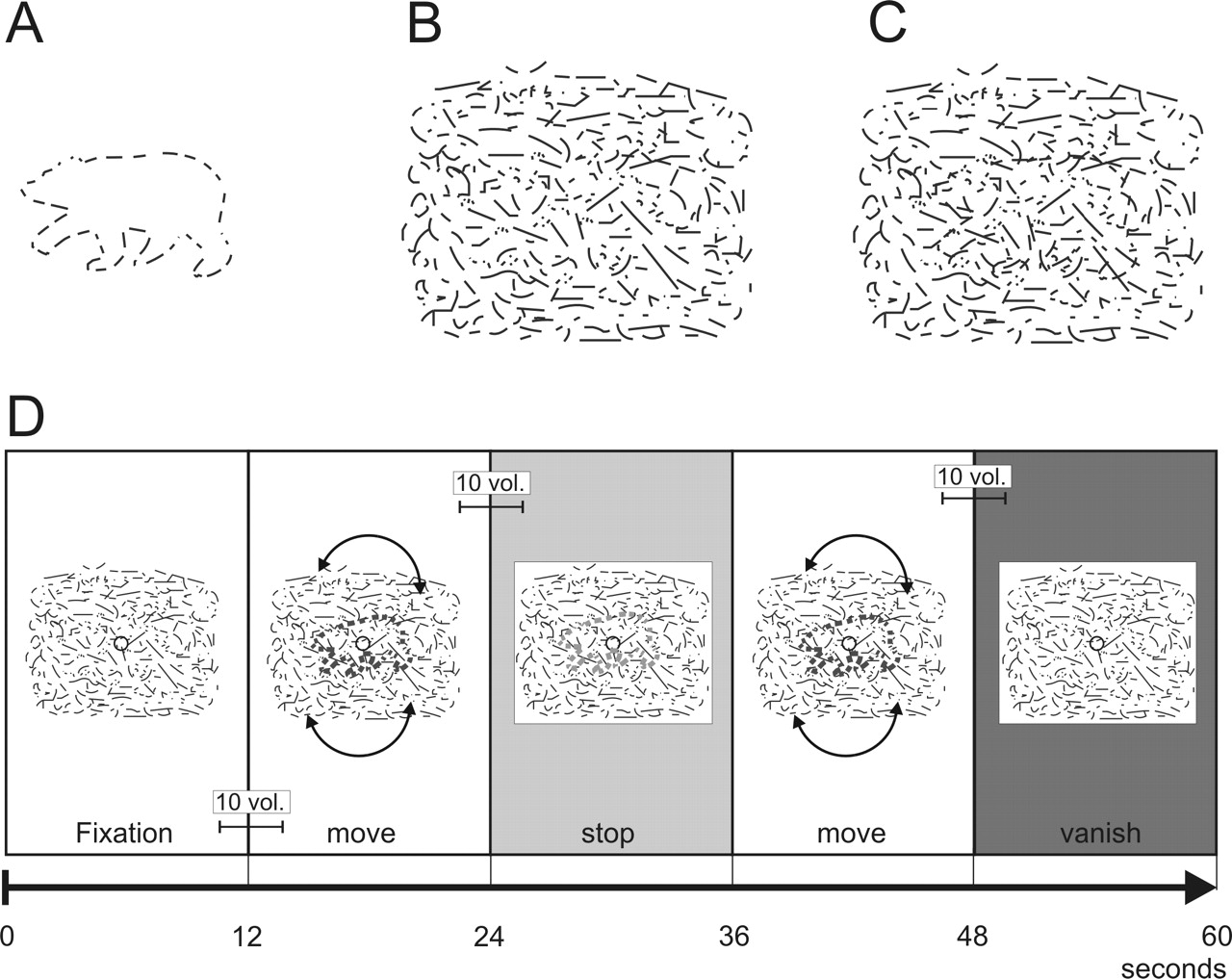 Cereb Cortex, Volume 13, Issue 7, July 2003, Pages 716–721, https://doi.org/10.1093/cercor/13.7.716
The content of this slide may be subject to copyright: please see the slide notes for details.
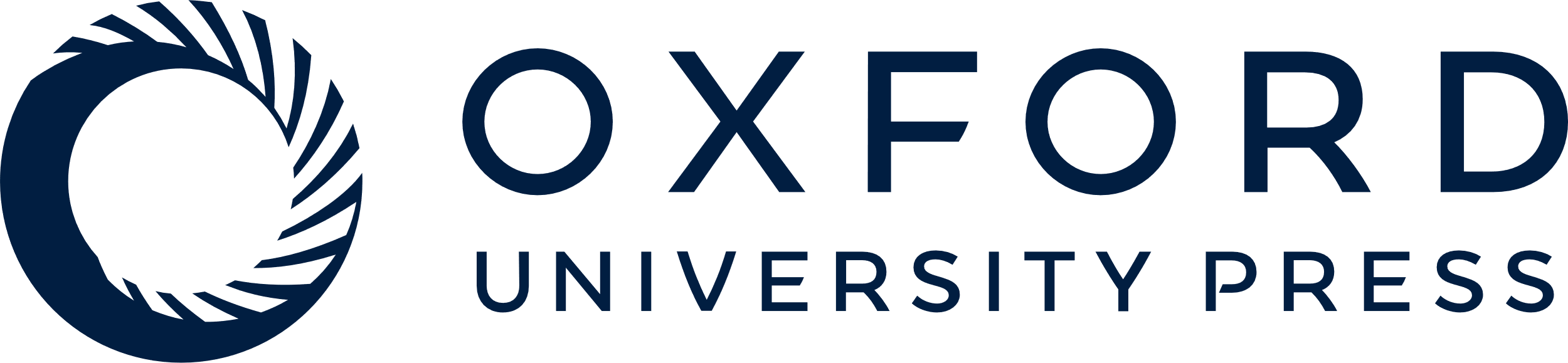 [Speaker Notes: Figure 1.  Shape-from-motion experiment. (A) Example of a fragmented line-drawing of an object. (B) Background lines. (C) The fragmented line-drawing of the object depicted in (A) is superimposed on the background (B). The object is grouped with the background and almost perfectly camouflaged. (D) The three different stimulus conditions in the shape-from-motion experiment. Each scan started with a 12 s fixation epoch. During the object move epoch (12 s) the fragmented line-drawing of the object (here depicted in dark gray) was rotating relative to the background. The object move epoch (a) was followed by either an object stop epoch (b, light gray) or an object vanish epoch (c, dark gray) in an a-b-a-c-a-c-a-b design. Each scan consisted of two repetitions of this sequence. We normalized the fMRI signal by averaging the activation from 10 volumes at the transition point between stimulus conditions (the last five volumes of the object move condition and the first five volumes of the following condition: object stop or object vanish).


Unless provided in the caption above, the following copyright applies to the content of this slide: © Oxford University Press]
Figure 2.  ROIs, perceptual persistence and persistence of brain activation. (A) Motion-sensitive, object-activated and ...
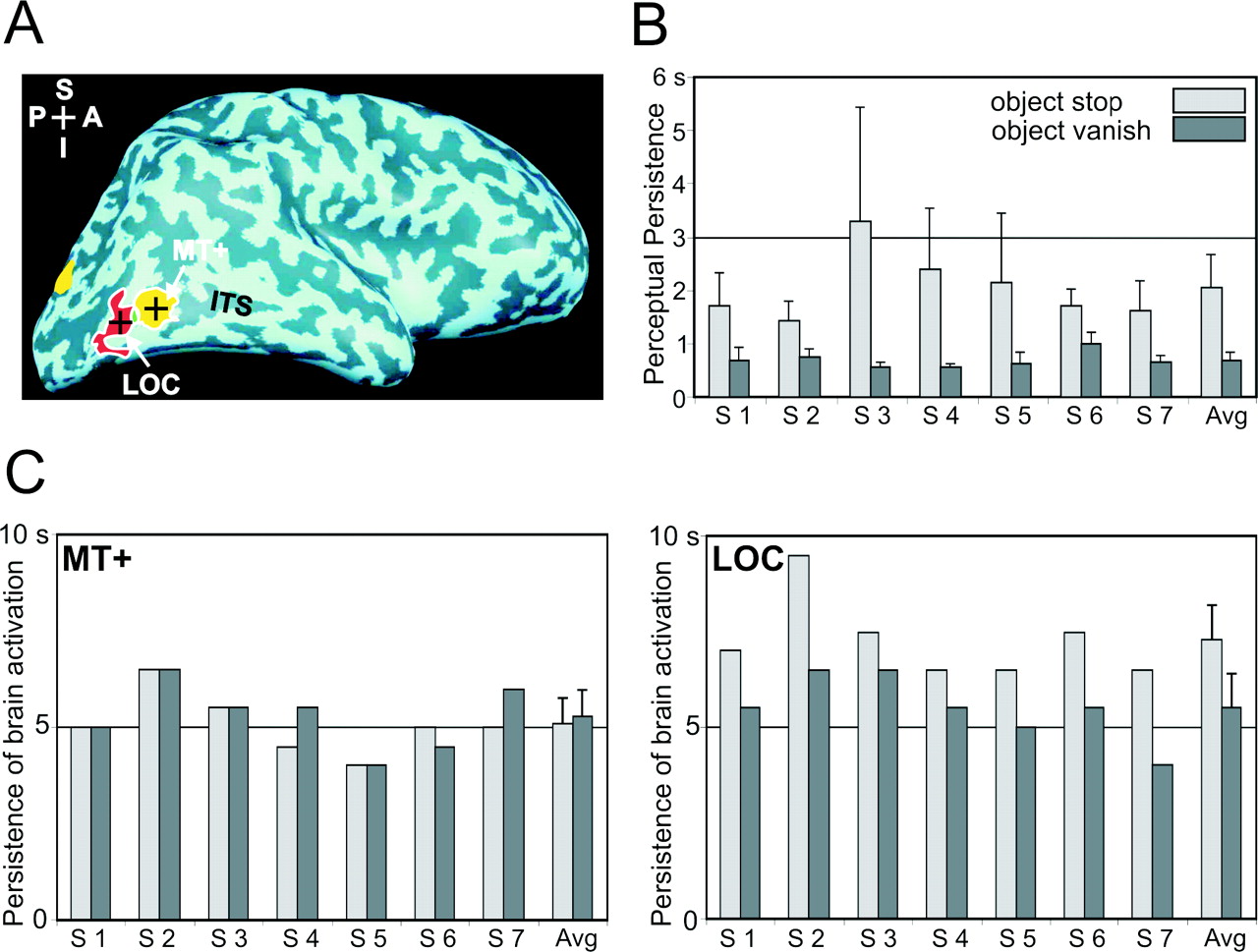 Cereb Cortex, Volume 13, Issue 7, July 2003, Pages 716–721, https://doi.org/10.1093/cercor/13.7.716
The content of this slide may be subject to copyright: please see the slide notes for details.
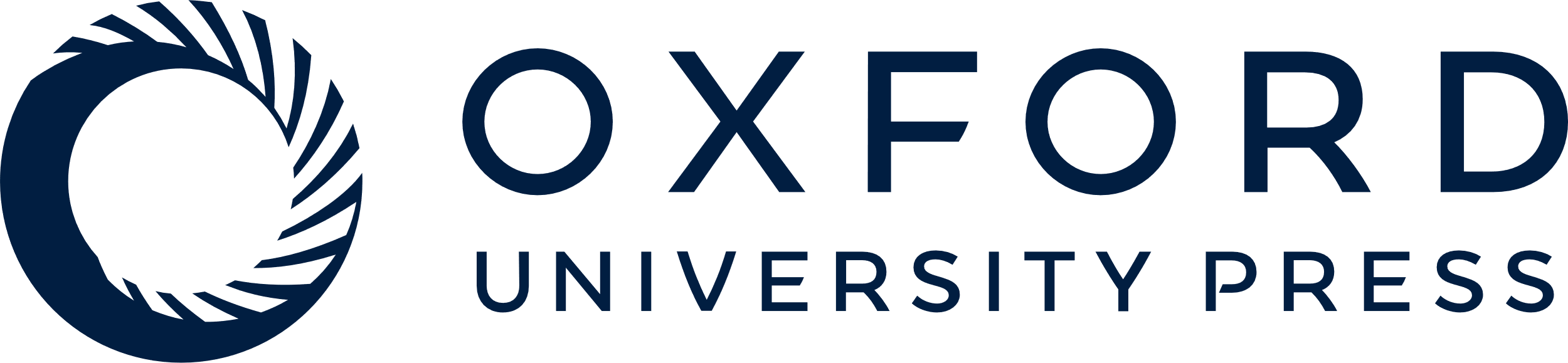 [Speaker Notes: Figure 2.  ROIs, perceptual persistence and persistence of brain activation. (A) Motion-sensitive, object-activated and overlap regions. We identified the ROIs by determining the point of peak activation for a given comparison. Then we centered a 9 × 9 × 10 mm ROI (indicated by the black cross) around this point. The ROIs of one single subject were superimposed upon an inflated representation of the cortical surface, MT+ is depicted in yellow, the LOC ROI is depicted in red and the overlap ROI is depicted in green. The anterior–posterior orientation is noted by A and P, the superior–inferior orientation is noted by S and I. ITS, inferior temporal sulcus. (B) Individual perceptual persistence (s). The subjects indicated with a button press when in their subjective experience the percept of the object was gone after the motion stopped. The percept persisted significantly longer in the object stop (light gray) condition than in the object vanish (dark gray) condition. (C) Persistence of brain activation. Plotted is the time (in s, y-axis) the signal needed to drop below 75% of the peak intensity for the stimulus conditions object stop (light gray) and object vanish (dark gray) for each subject individually. At time point 0 the object stopped moving.


Unless provided in the caption above, the following copyright applies to the content of this slide: © Oxford University Press]
Figure 3.  Averaged time course data. Top, normalized average time courses of brain activation (y-axis) for the stimulus ...
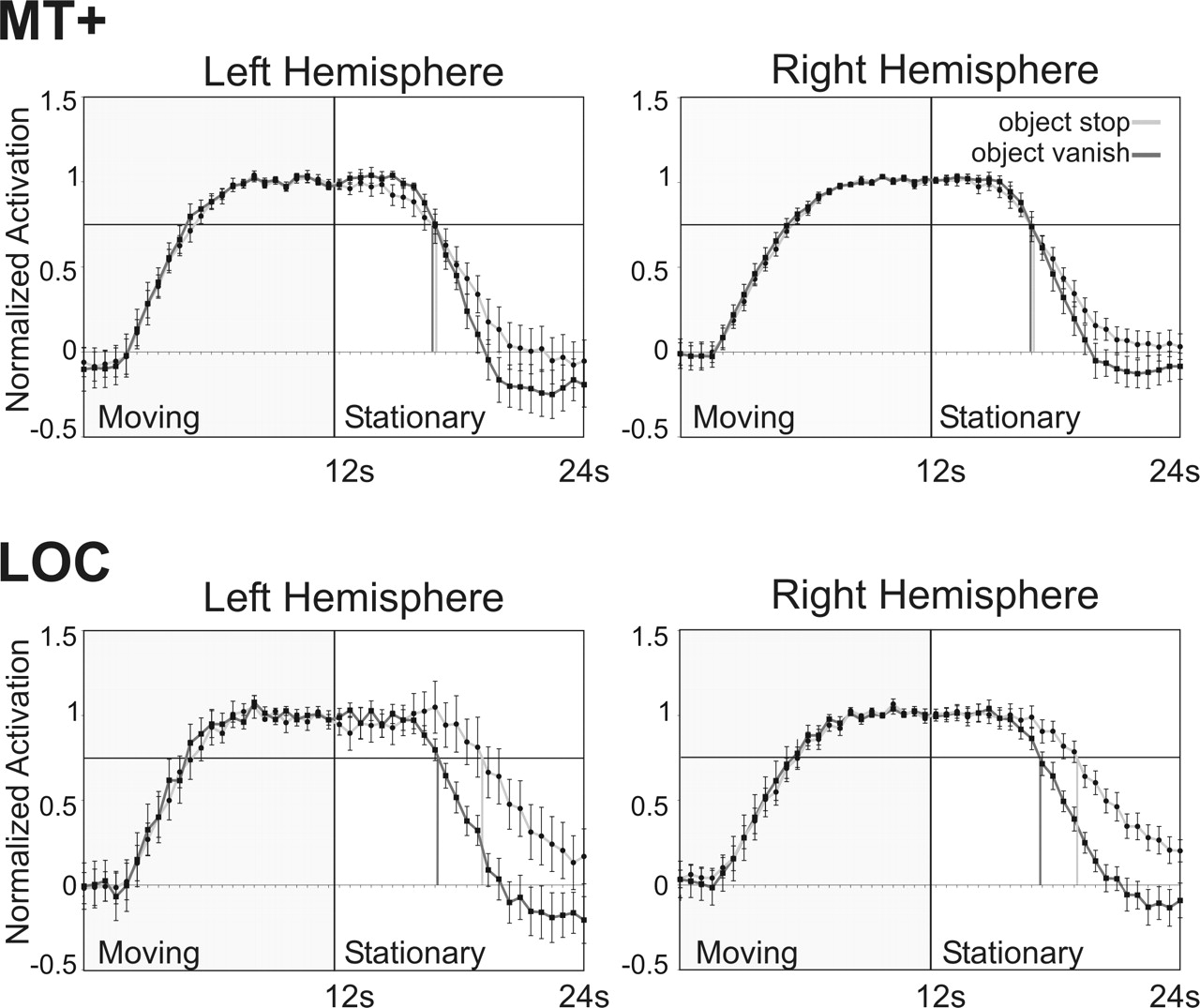 Cereb Cortex, Volume 13, Issue 7, July 2003, Pages 716–721, https://doi.org/10.1093/cercor/13.7.716
The content of this slide may be subject to copyright: please see the slide notes for details.
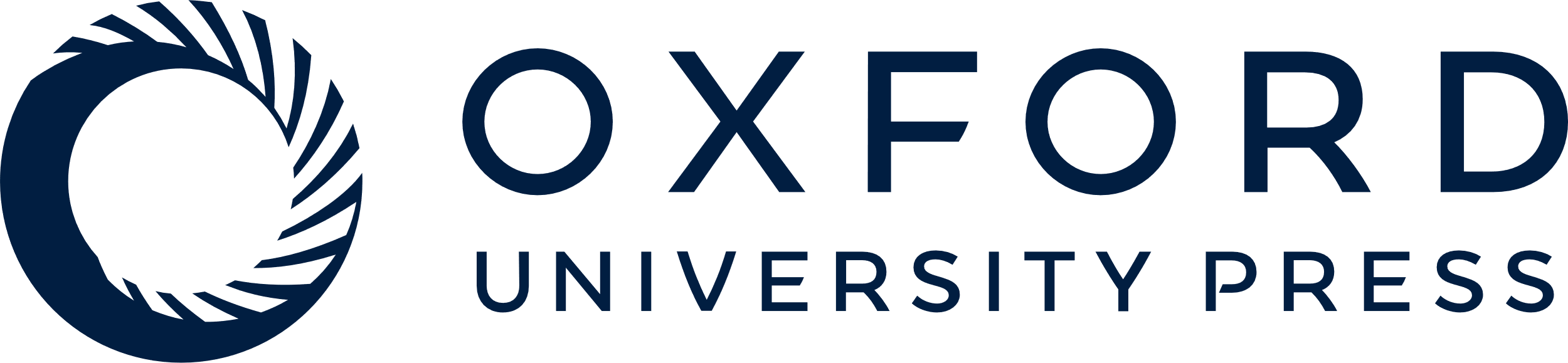 [Speaker Notes: Figure 3.  Averaged time course data. Top, normalized average time courses of brain activation (y-axis) for the stimulus conditions object stop (light gray) and object vanish (dark gray) in area MT+ are plotted against time (x-axis) for both hemispheres separately. During the shaded epochs the object rotated for 12 s. The horizontal line represents the 75% signal intensity level. The gray vertical lines indicate at which point in time the activation dropped below 75% of its peak intensity. It can be clearly seen that these time points do not differ in area MT+ for the two stimulus condition. Bottom, normalized average time courses of brain activation for the stimulus conditions object stop (light gray) and object vanish (dark gray) in the LOC for both hemispheres. The brain activation persisted longer in the object stop condition. Axes same as above.


Unless provided in the caption above, the following copyright applies to the content of this slide: © Oxford University Press]